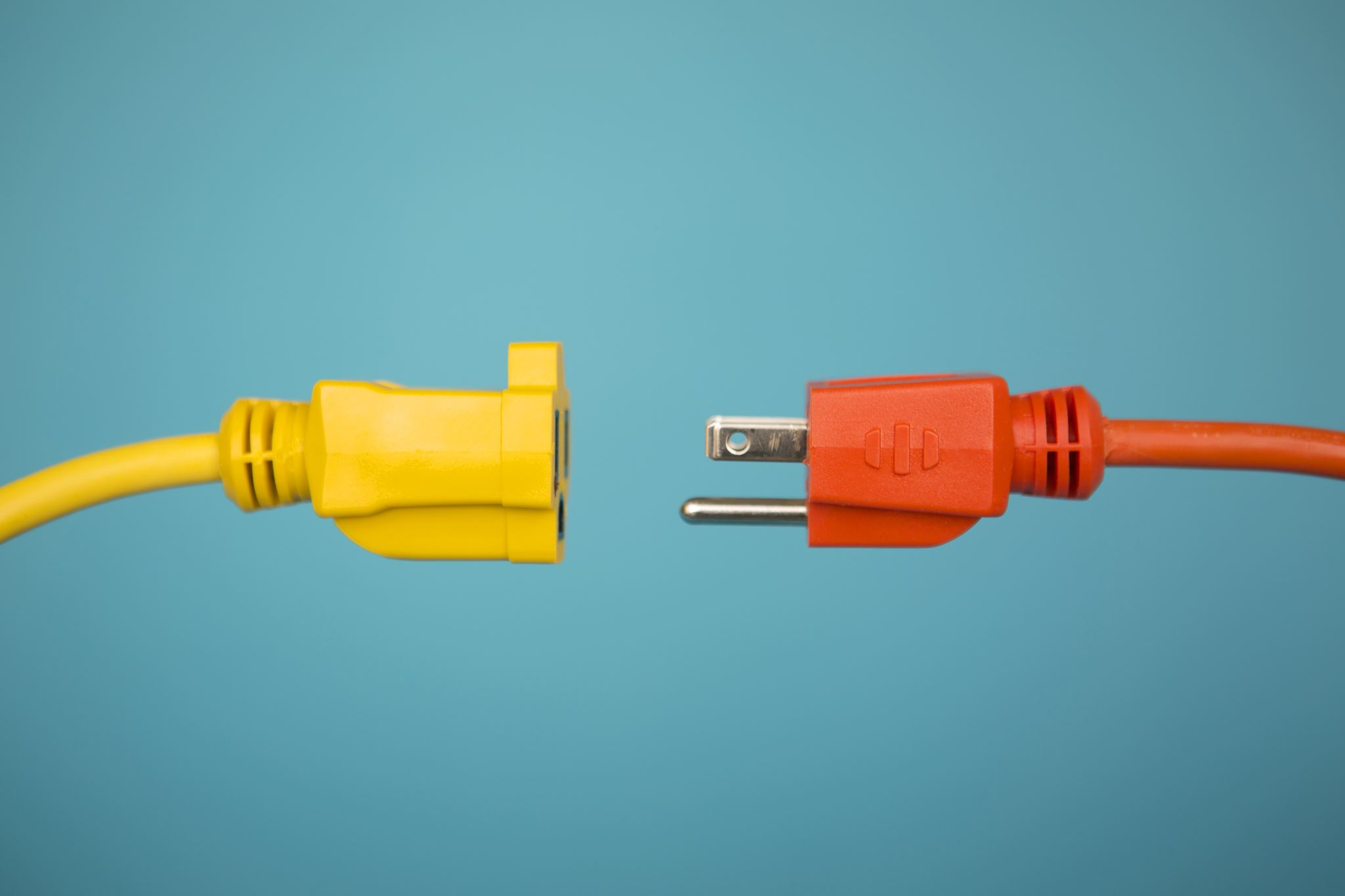 electric vehicle charging Stations
EVSE | Electric Vehicle (EV) Charging Stations | ChargePoint
Once you log into your charge point account, you will click on the Connections tab in the upper Left corner.
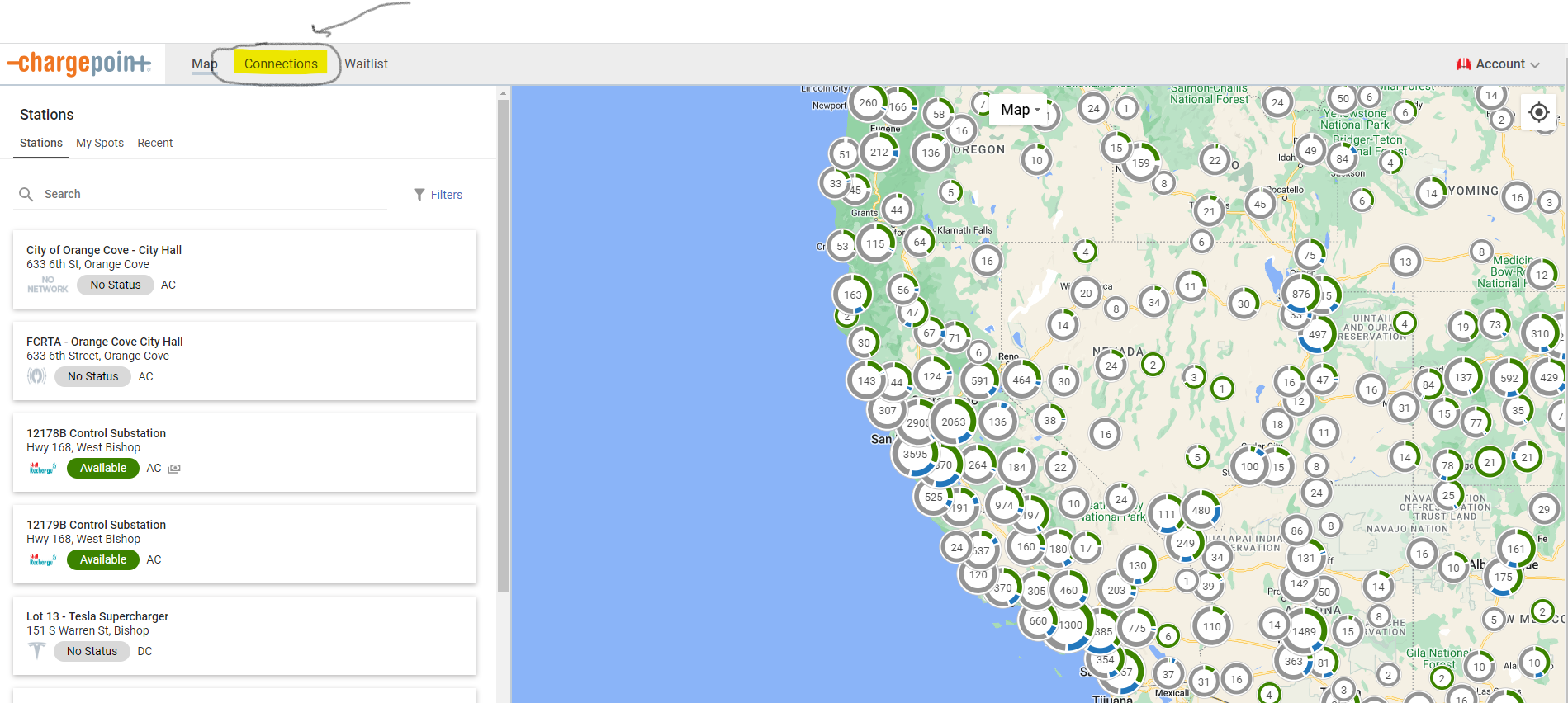 Click on the My connections tab in the left hand corner, then click add a new connection.
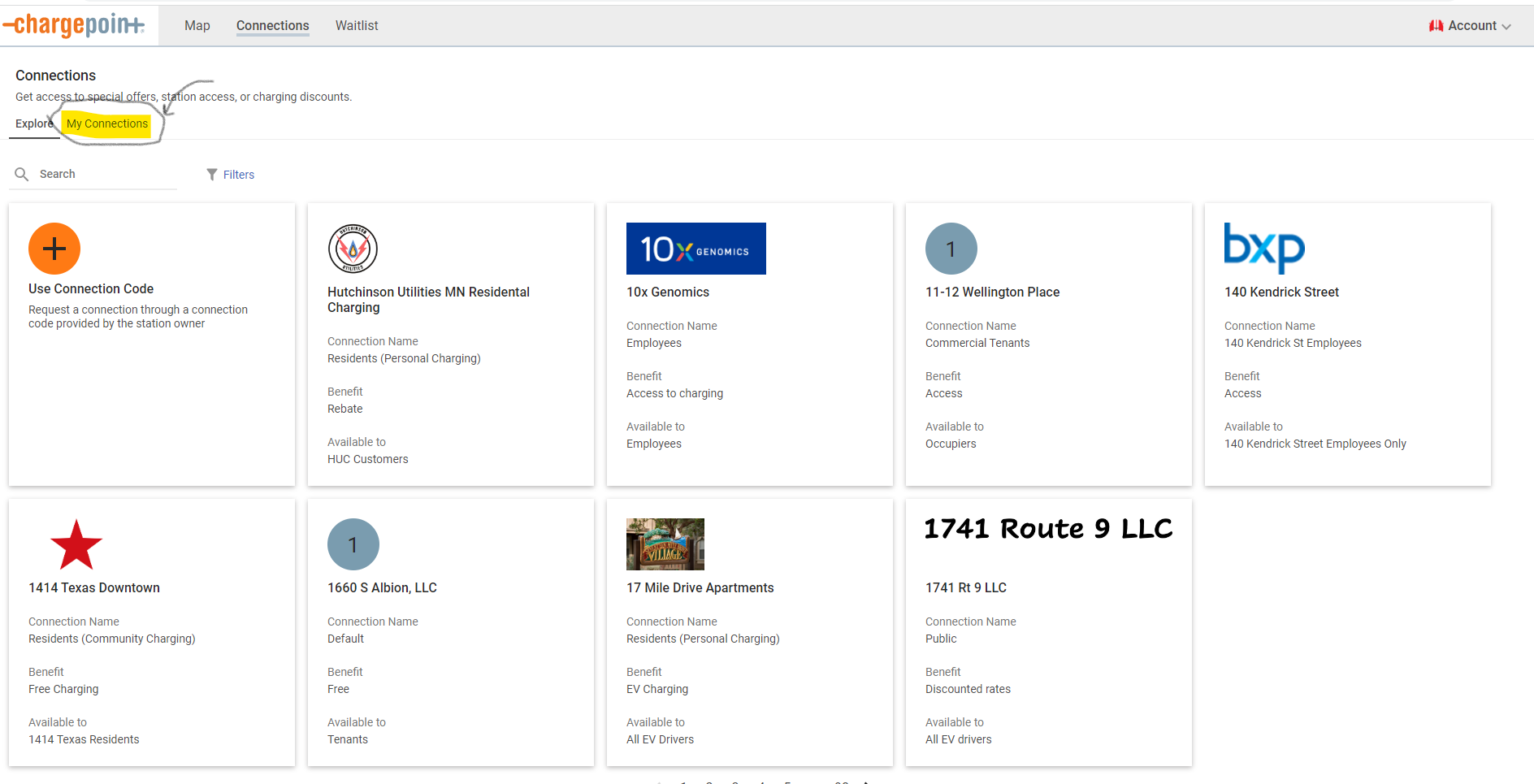 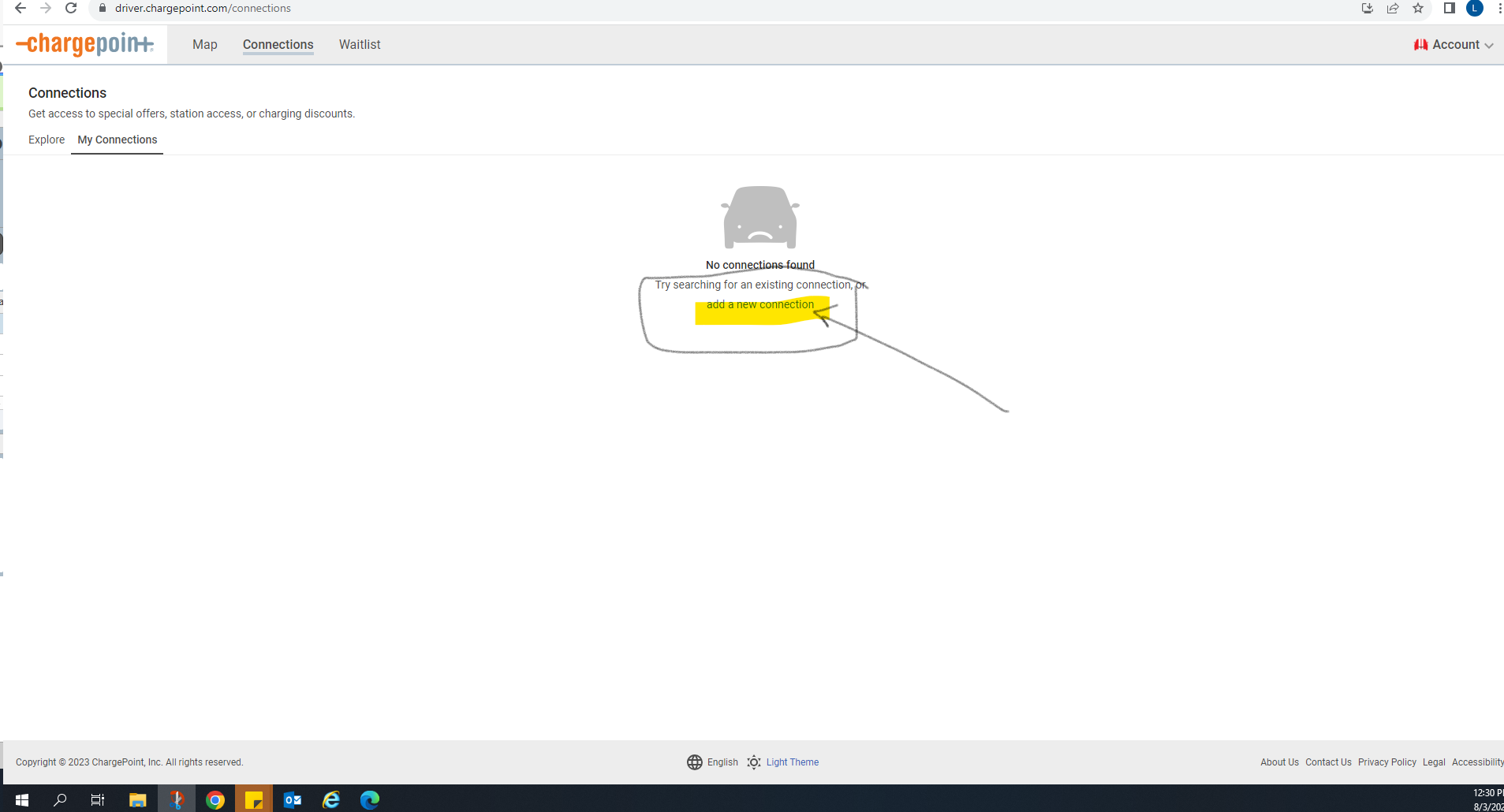 the connections code OKLahomaev.
Add in your ou.edu email address then request connection.
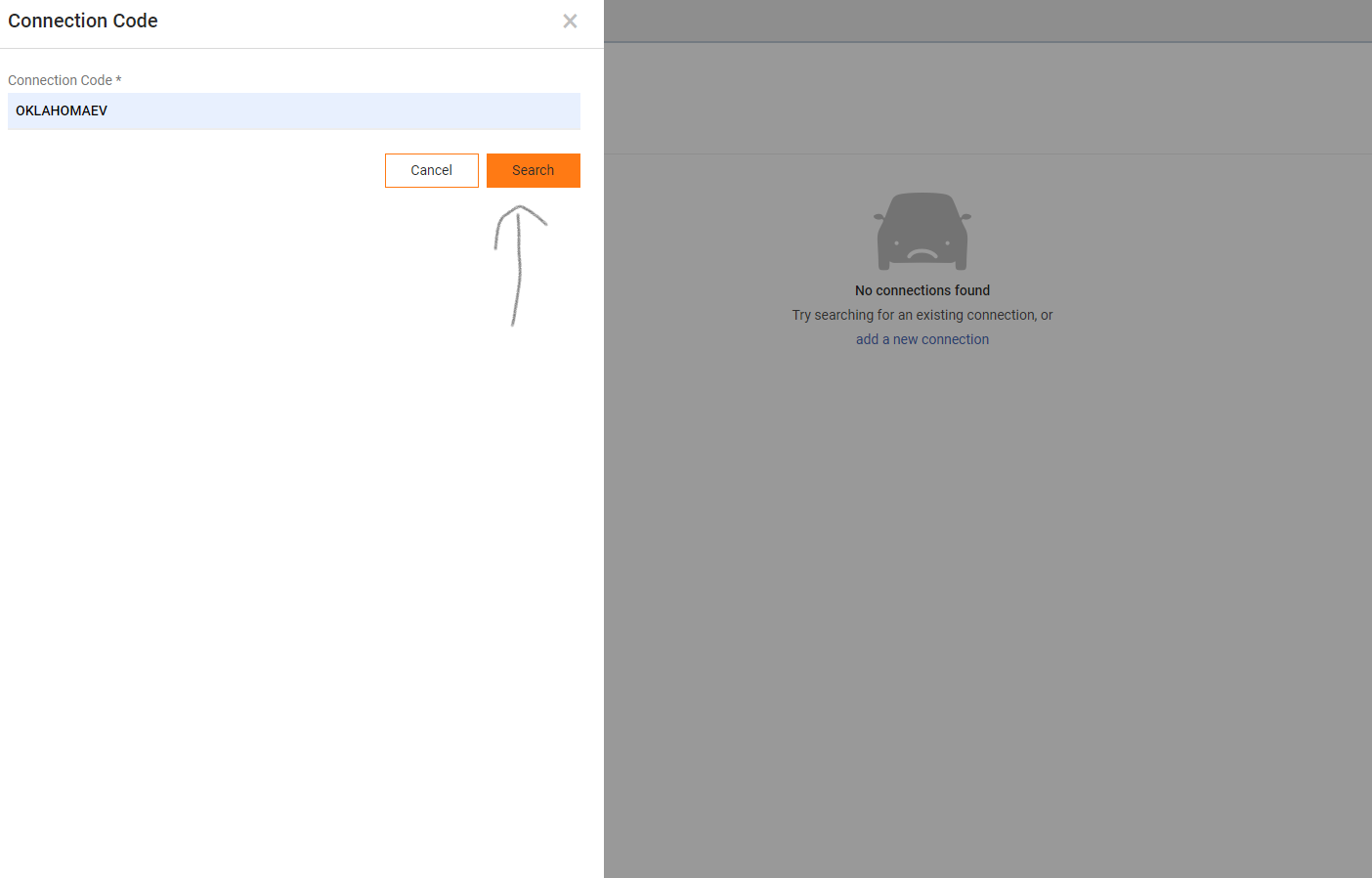 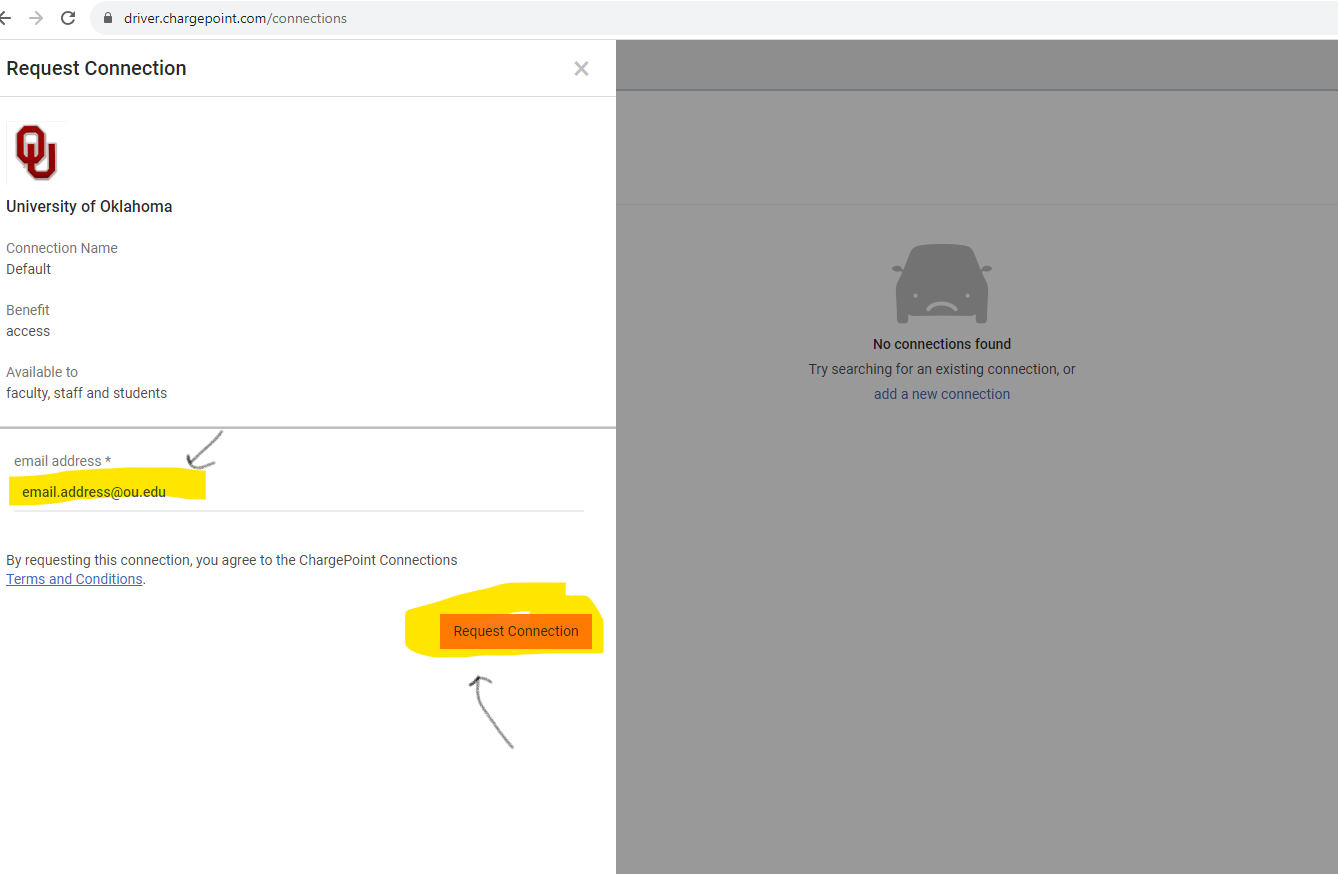 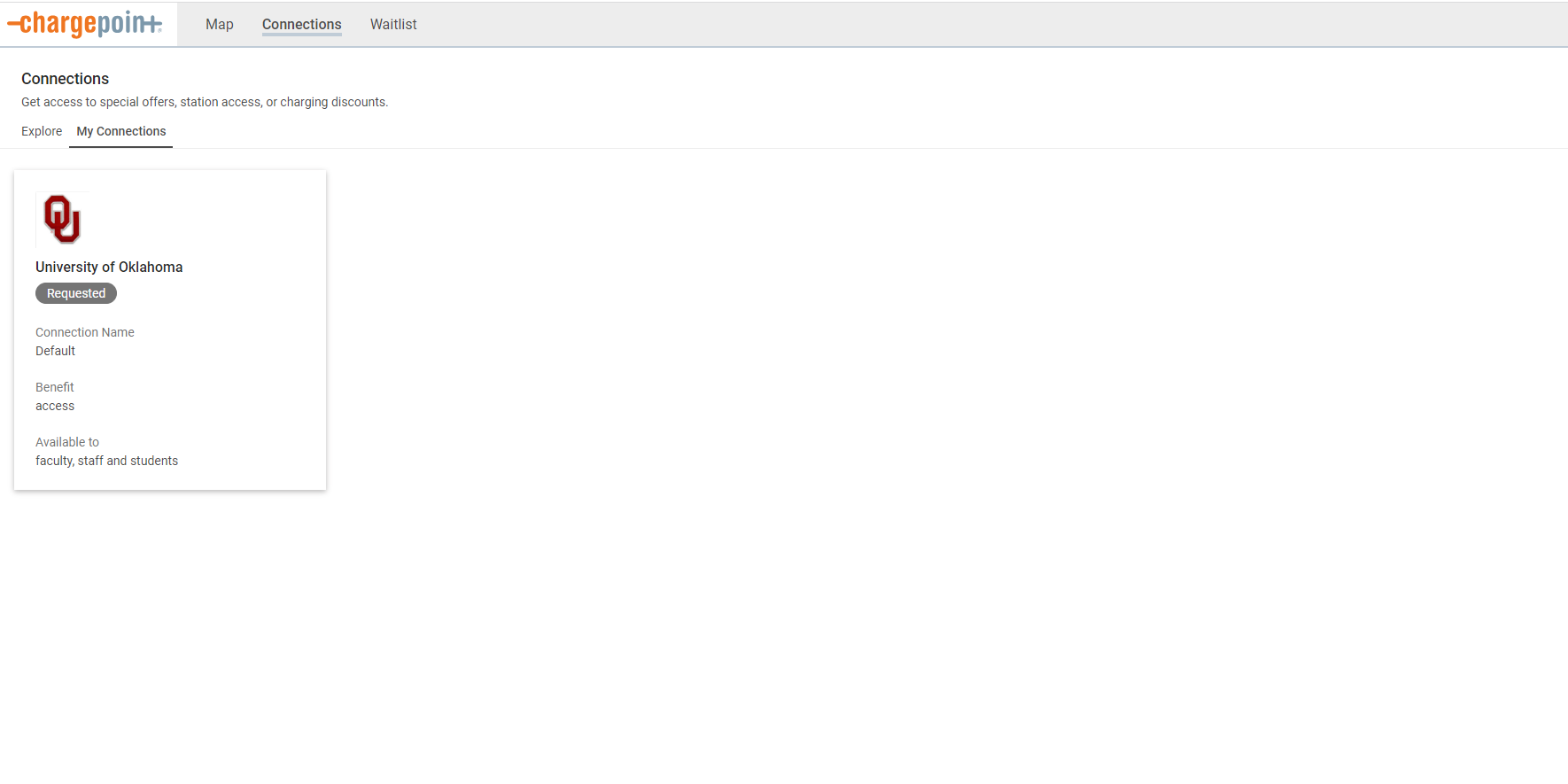 This will send the request to parking services to get approved. If you do not have access within 24 business hours please call us at 405-325-3311.